Financial Update
George Colville
Diocesan Secretary
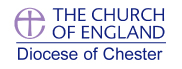 Churchwardens and Finance
Member of PCC
Churchwarden Trusts
All PCC members have financial responsibilities
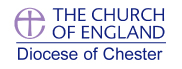 Churchwardens and Finance
What to do in practice
May be cheque signatory
Member of standing committee
Take an interest
Encourage and support
Provide backup for treasurer 
if unable to act or if no candidate
Ask questions, watch and check – Internal control
Problems are rare but they do happen
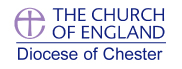 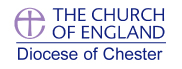 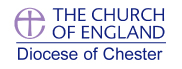 Parish Share
£66,349
Standard Parish Share =   Total amount required
Number of clergy in Diocese
Clergy Number
X
Parish Share =
Banding
X
Standard Parish Share
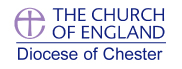 Parishes 0.25 – 0.95
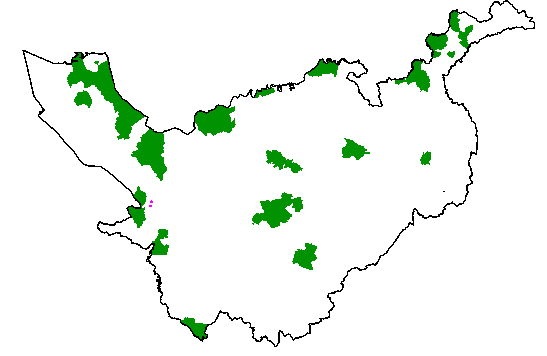 Birkenhead / Wallasey
Stockport
Runcorn
Crewe
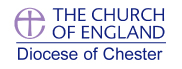 Parishes 1.15 -1.45
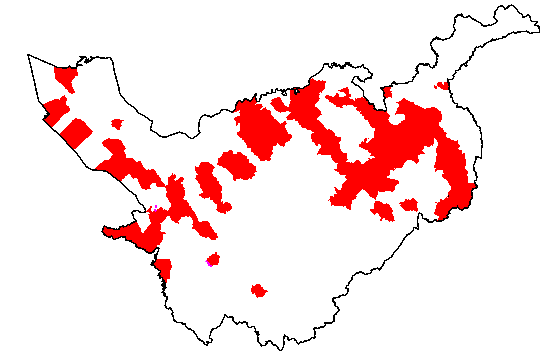 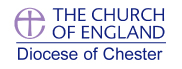 £59k
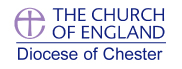 £11k
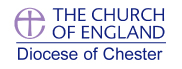 2023 and beyond?
2022 budget deficit £0.9m (90% parish share), at present we think will be similar

2023 Budget
clergy pension contributions / NI
Inflation (6% stipends)
Parish share rise 3% (90% collection) 
Safeguarding 
Deficit but reduced on 2022
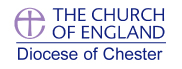 More information
01928 718834
www.chester.anglican.org
firstname.lastname@chester.anglican.org
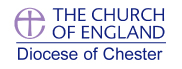